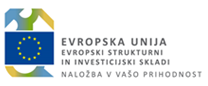 Revidiranje OP EKP 2014-2020 
Urad RS za nadzor proračuna 
(revizijski organ)
Ljubljana, 5. julij 2023
1
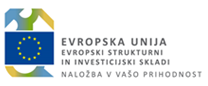 Revidiranje sredstev EKP
VSEBINA 
Uvod
Predstavitev revizij sistema 
Predstavitev revizij operacij 
Predstavitev revizij računovodskih izkazov
Zaključevanje OP EKP 2014-2020
2
2
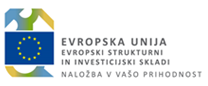 Uvod
Revizijski organ mora do 15.2. n+1 predložiti EK mnenje o tem, ali:
dajejo računovodski izkazi resnično in pošteno sliko, kot je določeno v členu 29(5) Uredbe (EU) št. 480/2014,
so izdatki v računovodskih izkazih, v zvezi s katerimi je bil Komisiji predložen zahtevek za povračilo, zakoniti in pravilni,
vzpostavljeni sistem upravljanja in nadzora deluje pravilno.
V mnenju je treba tudi navesti, ali izvedena revizija ne zmanjšuje zanesljivosti trditev iz izjave o upravljanju.
Mnenje spremlja Letno poročilo o nadzoru.
3
3
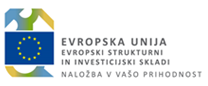 Potek letne revizije
Letna revizija in rezultati
Letna revizija se izvaja za vsako obračunsko leto in je sestavljena iz:
Revizije sistemov
Revizij operacij
Revizije računovodskih izkazov (obračunov),
kar je osnova za pripravo: 
Mnenja in 
Letnega poročila o nadzoru 
ter njuno predložitev Komisiji do 15. februarja vsakega leta (po SFC2014).
4
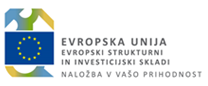 Predstavitev revizij sistema
do 8. obračunskega leta
5
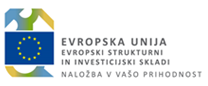 Poročila revizijskega organa
Revizije sistema
Revizije sistema upravljanja in nadzora
Tematske (horizontalne) revizije
Revizije izpolnjevanja priporočil 
(iz sistemskih in tematskih revizij)
6
6
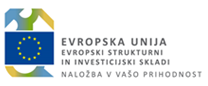 Revizije sistema
Namen revizij sistema
Revizijski organ mora pridobiti zadostne in ustrezne revizijske dokaze za podajo mnenja o tem, ali:
vzpostavljeni sistem upravljanja in nadzora deluje pravilno.
7
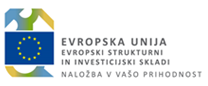 Revizije sistema
Izvedene revizije sistema
RO je v obdobju 2014-2020 izvedel 55 revizij sistema, od tega:
15 sistemskih revizij:	- po eno sistemsko revizijo pri 9 posredniških organih, 
					- pri PO MGRT dve sistemski reviziji (sistemska revizija PO ter ločeno za 
					  področji CLLD in ESS),
					- pri organu za potrjevanje dve sistemski reviziji,
					- pri organu upravljanja dve sistemski reviziji. 
5 tematskih revizij: 	- upravljalna preverjanja,
					- informacijski sistemi za izvajanje OP EKP,
					- kakovost izbora projektov ter upravljalnih preverjanj, povezanih z					 	  izvajanjem FI,
					- zanesljivost informacij o kazalnikih in mejnikih ter napredku OP EKP,
					- izvajanje učinkovitih in sorazmernih ukrepov za preprečevanje goljufij, 				 	  podprtih z oceno tveganja goljufije (še v teku).
35 naknadnih revizij:	- 30 revizij izpolnjevanja priporočil iz sistemskih revizij (1 še v teku),
					- 5 revizij izpolnjevanja priporočil iz tematskih revizij (1 še v teku).
8
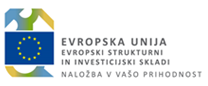 Revizije sistema
Izvedene revizije sistema - priporočila
RO je v obdobju 2014-2020 v okviru opravljenih revizij sistema podal 146 ugotovitev in priporočil, in sicer pri:
revizijah sistema:		- 96 priporočil
4 tematskih revizijah: 	- 50 priporočil (1 tematska revizija še v teku) 

Od navedenih 146 priporočil je zaključenih 115, in sicer pri:
revizijah sistema:		- 82 priporočil
4 tematskih revizijah: 	- 33 priporočil

Odprta priporočila morajo biti izpolnjena do konca programskega obdobja 2014-2020 oz. do oddaje paketa zagotovil Komisiji, tj. do 15. februarja 2025.
9
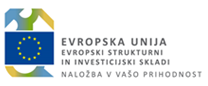 Ugotovitve in priporočila iz revizij sistema po ključnih zahtevah
Organ upravljanja (OU) in posredniški organi (PO)
10
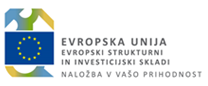 Ugotovitve in priporočila iz tematskih revizij sistema po ključnih zahtevah oz. področjih
Organ upravljanja (OU) in posredniški organi (PO)
* 	Tematska revizija št. TR23-1 pri OU in PO je še v teku.
**	Odprto 1 priporočilo, dano organu za potrjevanje.
11
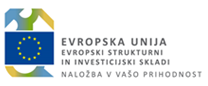 Število priporočil iz revizij sistema po ključnih zahtevah
Organ upravljanja (OU) in posredniški organi (PO)
12
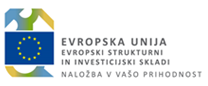 Povzetek najpomembnejših ugotovitev
Organ upravljanja (OU) in posredniški organi (PO)
KZ 4: 	
pomanjkljivosti pri izvajanju administrativnih preverjanj ter preverjanj na kraju samem;
pomanjkljivosti pri preverjanju področij napredka operacije in kazalnikov;
tveganje, da se določena preverjanja podvajajo (v okviru tematske revizije upravljalnih preverjanj);
ugotovitev, da niti OU niti PO še nista izvedla preverjanj na kraju samem operacij finančnih instrumentov (v okviru tematske revizije upravljalnih preverjanj FI);
ugotovitev, da določeni podatki o kazalnikih niso bili ustrezno preverjeni oz. ustrezna dokazila za potrditev poročanih vrednosti niso obstajala (v okviru tematske revizije kazalnikov in mejnikov).
KZ 2:
pomanjkljivosti pri opredelitvi metodologij za ocenjevanje vlog na JR in glede ocenjevanj vlog; 
pomanjkljivo izvajanje upravljalnih preverjanj pred izdajo odločitve o podpori v delu, ki se nanaša na področje preverjanja analize stroškov in koristi 
tveganje, da nekatere operacije ne bodo zaključene v programskem obdobju 2014–2020, kar pomeni, da obstaja tveganje naknadne izgube že certificiranih upravičenih izdatkov pri teh operacijah.
KZ 7: 
ni bilo vzpostavljenih postopkov ravnanja v primeru suma goljufij, prav tako ni bilo vzpostavljenih postopkov za zmanjševanje tveganja njihove pojavitve v prihodnosti.
13
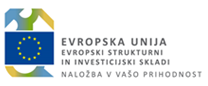 Revizije sistema
Ocena sistema upravljanja in nadzora 
na podlagi revizij sistema
Revizijski organ je vzpostavljeni sistem upravljanja in nadzora za OP EKP ocenil v: 
kategoriji 2 – deluje, vendar so potrebne nekatere izboljšave.

Ta ocena daje ZMERNO ZAGOTOVILO in je, skupaj z rezultati opravljenih revizij operacij, podlaga za izrazitev mnenja o pravilnosti delovanja vzpostavljenega sistema upravljanja in nadzora.
14
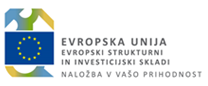 Predstavitev revizij operacij
do 8. obračunskega leta
15
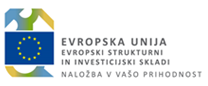 Revizije operacij
Namen revizij operacij
Revizijski organ mora pridobiti zadostne in ustrezne revizijske dokaze za podajo mnenja o tem, ali:
so izdatki v računovodskih izkazih, v zvezi s katerimi je bil Komisiji predložen zahtevek za povračilo, zakoniti in pravilni.
16
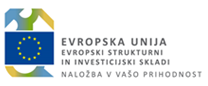 Revizije operacij
Osnovni postopek za revizije operacij
Populacija potrjenih (certificiranih) izdatkov
Izračun (določitev) velikosti vzorca
Izbor vzorca
Revizije operacij (iz vzorca)
Vrednotenje rezultatov revizij operacij (TER, RTER)
17
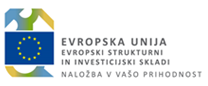 Revizije operacij
Odstotek revidiranih zahtevkov za izplačilo
18
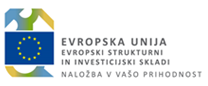 Revizije operacij
Dana in odprta priporočila (31. 12. 2022)
19
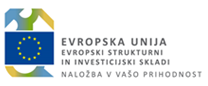 Revizije operacij
Ugotovitve in priporočila po tipologiji Komisije
skupaj od 4. do 8. obračunskega leta
20
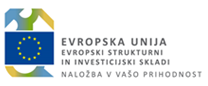 Revizije operacij
Nepravilnosti (povezane z dobrim poslovodenjem)
Posredniški organ sklepa o izboru upravičencu ni izdal v roku, ki ga je določil v javnem razpisu, prav tako pa upravičenca ni pozval k podpisu pogodbe v skladu z določili Zakona o podpornem okolju za podjetništvo.
V informacijskem sistemu e-MA podatki v nekaterih primerih pomanjkljivi ali nepravilni. 
Določeni podatki v informacijskem sistemu e-MA ali niso vneseni ali pa niso ustrezno opredeljeni, prav tako obstajajo neskladja med določenimi členi pogodbe o sofinanciranju.
Posredniški organ administrativne kontrole zahtevka za izplačilo ni izvedel v za to predpisanih rokih. 
Posredniški organ v okviru administrativnih preverjanj ni preveril dokazil o plačilih, izvedenih s strani upravičenca. 
Upravičenec ni postopal v skladu s pogodbo o sofinanciranju, ker pred sklenitvijo sporazumov s potencialnimi prejemniki storitev ni preveril podatkov o dodeljenih pomočeh »de minimis«.
21
21
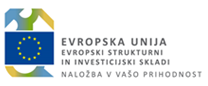 Revizije operacij
Nepravilnosti (drugi neupravičeni izdatki)
Upravičenec je uveljavljal subvencijo za zaposlitev brezposelne osebe pri prijavitelju, ki ni izpolnjeval vseh pogojev za dodelitev subvencije.
Neupravičeni izdatki zaradi neskladnosti z Navodili organa upravljanja o upravičenih stroških in določili javnega razpisa.
Upravičenec je uveljavljal izdatke za ukrepe tudi za prostore, ki skladno z določili javnega razpisa in vloge upravičenca niso bili upravičeni do sofinanciranja.
Upravičenec je uveljavljal izdatke, ki niso bili povezani z revidirano operacijo, in izdatke, ki niso nastali v obdobju upravičenosti.
Upravičenec je uveljavljal izdatke, za katere prejemniki sredstev niso predložili ustreznih dokazil ali pa dokazil sploh niso predložili.
22
22
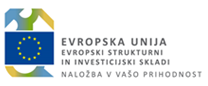 Revizije operacij
Nepravilnosti (dodatne informacije ali dokumentacija)
Podatki o realizaciji kazalnikov niso sprotno in usrezno poročani.
Realizacija kazalnika v informacijskem sistemu e-MA se razlikuje od realizirane vrednosti kazalnika iz Letnega poročila o izvajanju.
Upravičenec ne razpolaga s poročili za opravljeno delo iz naslova povečanega obsega dela za javne uslužbence, ki se financirajo iz projekta tehnične pomoči. 
Posredniški organ ne izvaja aktivnosti spremljanja kazalnika.
23
23
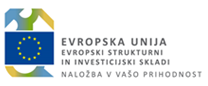 Revizije operacij
Dejanske in projicirane vrednosti napak
Dopustna napaka: 2 % vrednosti potrjenih  izdatkov
24
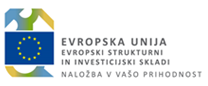 Predstavitev 
revizij računovodskih izkazov
do 8. obračunskega leta
25
25
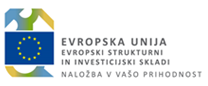 Revizija računovodskih izkazov
Računovodski izkazi (Uredba 1011/2014)
*Dodatki od 2 do 7 so pojasnila k obračunu: zneski med obračunskim letom/stanje na koncu obračunskega leta!
26
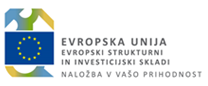 Revizije računovodskih izkazov
Dodatek 1 računovodskih izkazov
27
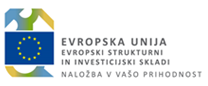 Zaključki izvedenih revizij
Na podlagi izvedenih revizij za posamezno obračunsko leto je revizijski organ lahko izdal mnenje, da: 
računovodski izkazi dajejo resnično in pošteno sliko, kot je določeno v členu 29(5) Uredbe (EU) št. 480/2014,
so izdatki v računovodskih izkazih, v zvezi s katerimi je bil Komisiji predložen zahtevek za povračilo, zakoniti in pravilni,
vzpostavljeni sistem upravljanja in nadzora deluje pravilno.
Izvedena revizija ne zmanjšuje zanesljivosti trditev iz izjave o upravljanju, zato je Komisiji predloženo:
Mnenje brez pridržkov
28
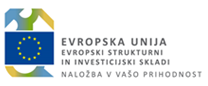 Odziv na LPN za 8. obračunsko leto
Evropska komisija
17. 05. 2023 prejet odziv na poslano LPN: 
Komisija sprejme obračune, kot je določeno v členu 139(2) in (3) uredbe o skupnih določbah. https://www.gov.si/drzavni-organi/organi-v-sestavi/urad-za-nadzor-proracuna/o-uradu/sektor-za-revizijo-evropskih-strukturnih-skladov/
29
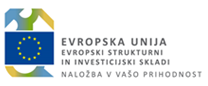 Nadaljnje aktivnosti RO 
-> zaključevanje OP EKP 2014-2020
30
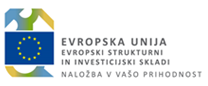 Zaključevanje OP EKP 2014-2020 aktivnosti
Skladno s smernicami EK za zaključevanje mora RO v zadnje LPN vključiti tudi informacije o:
neodpravljenih pomanjkljivostih iz revizij RO, EK in ERS
zagotovilih o zanesljivosti podatkov v zvezi s kazalniki
zagotovilih o zakonitosti in pravilnosti izdatkov na podlagi FI (upravičenosti končnih zneskov porabe)  
zagotovilih, da je znesek javnih izdatkov, plačan upravičencem vsaj enak prispevku sklada, ki ga je Komisija plačala državi članici
31
31
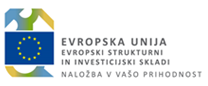 Hvala za vašo pozornost!
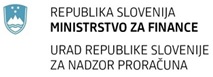 Fajfarjeva 33, 1502 Ljubljana 
www.unp.gov.si
32